Исследовательская работа по теме:«Лечебный шар - кусудама»
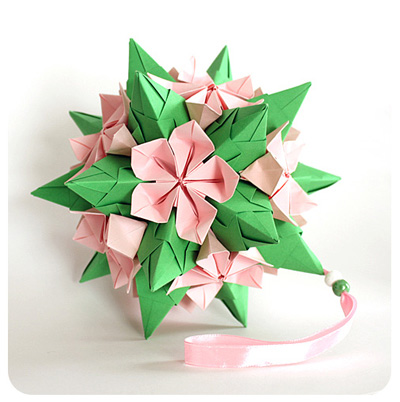 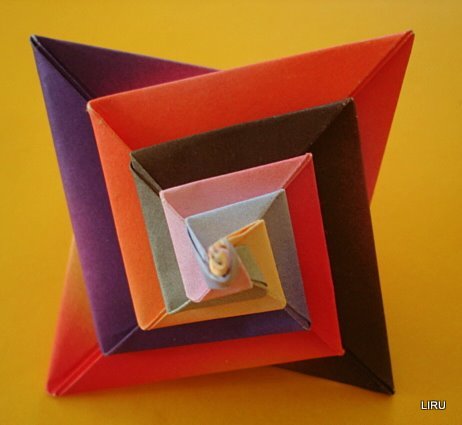 Автор проекта: учитель начальных классов
Четыркина Галина Дмитриевна
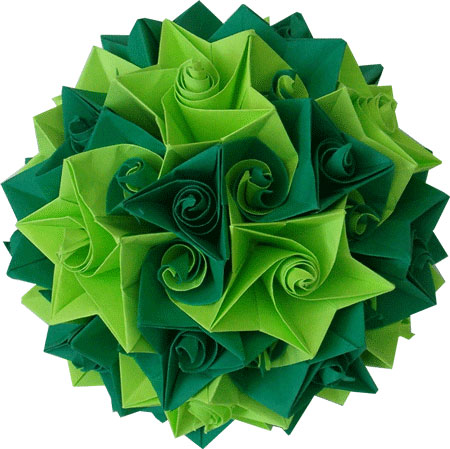 Объект исследования: кусудама и области её применения. Цель  исследования: выяснить ,что такое кусудамы,виды кусудам ,области их применения, как они связаны с математикой.
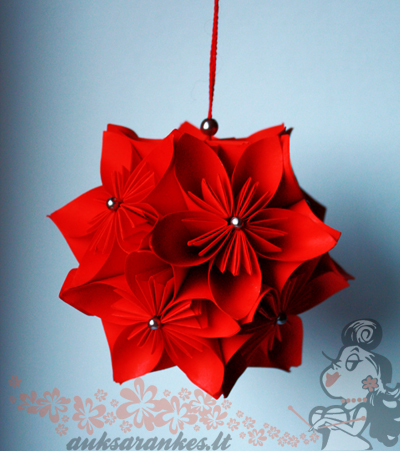 Задачи исследования:
1) Выбрать область исследования 

2) Собрать всю необходимую информацию о объекте исследования.

3) Систематизировать собранную информацию

4) Представить результаты в виде диаграмм , презентации

5) Провести опрос  на тему исследования

6) Проанализировать результаты. Сделать вывод о  значении и области применения кусудам.
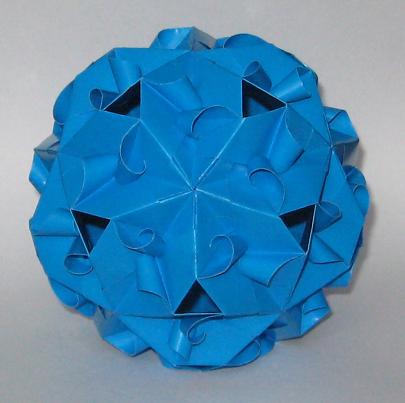 Методы исследования:
1.Отбор литературы по исследуемому материалу.

2.Систематизация отобранного материала.

3.Опрос респондентов (вопросник прилагается)

4.Исследование опроса, отражение его  в форме диаграмм, презентации.

5.Вывод по результатам   исследования.
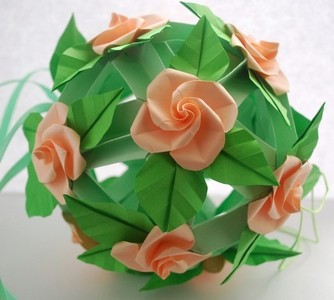 Кусудамы:
Кусудама является одним из самых древних и декоративных традиционных японских изделий в технике оригами.  По форме кусудамы напоминают шарообразные тела и правильные многогранники. Даже  название вызывает живейший интерес.
“Кусури” в переводе с японского — “лекарство”, “тама” — “шар”. Следовательно, слово “кусудама” можно перевести как “лекарственный шар”.
Кусудамы:
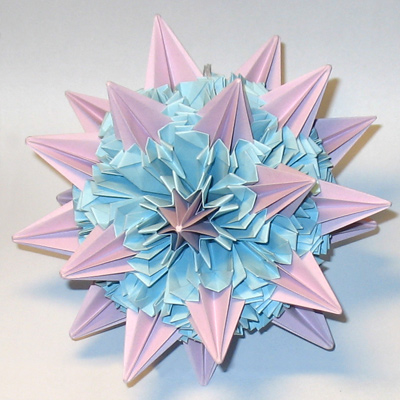 Кусудама— бумажная модель, (обычно это стилизованные цветы, сложенные из квадратного листа бумаги), так что получается тело шарообразной формы.
Области применения
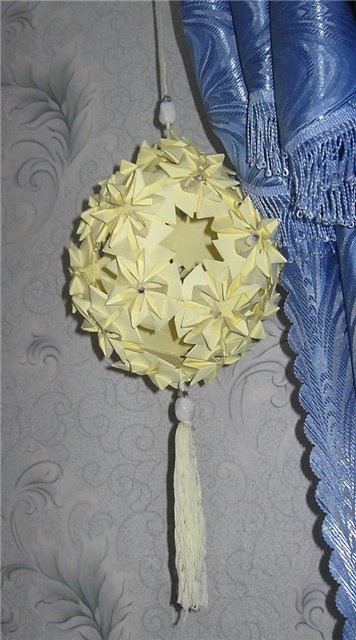 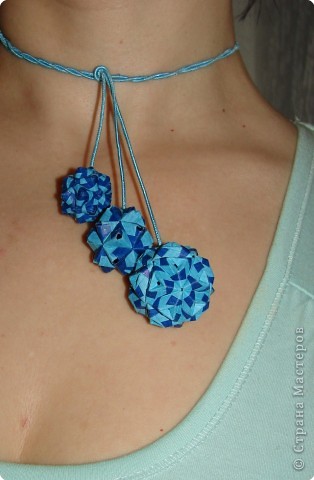 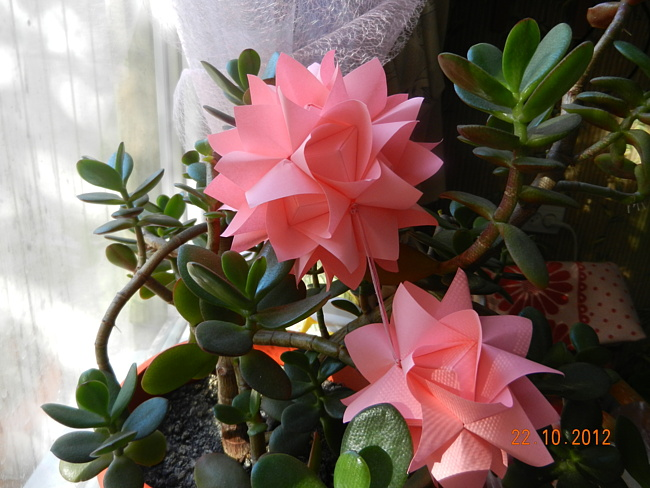 Какова польза от создания кусудам?
Все чаще в наши дни оригами применяется в педагогике. Детские педагоги и психологи советуют даже в школе включать оригами в процесс обучения, это искусство обладает большим развивающим эффектом.
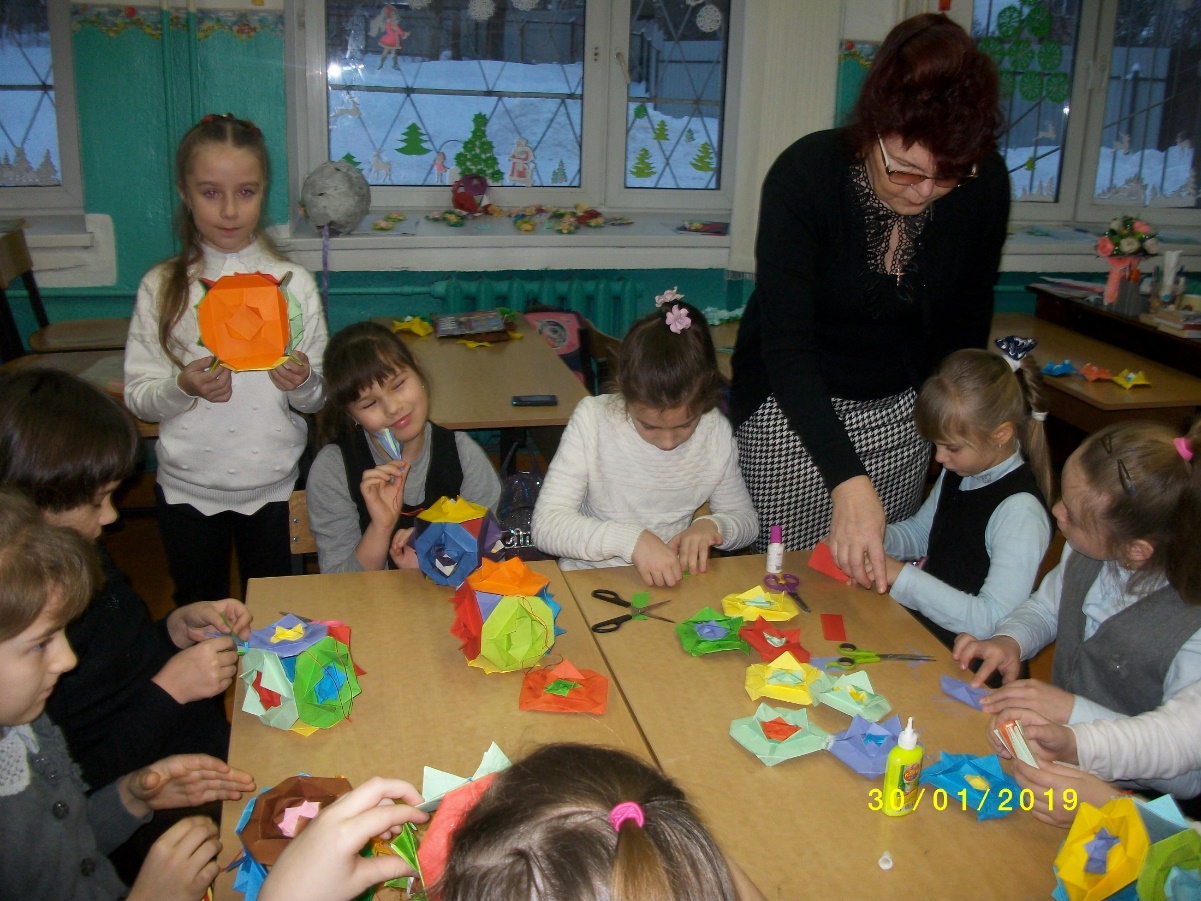 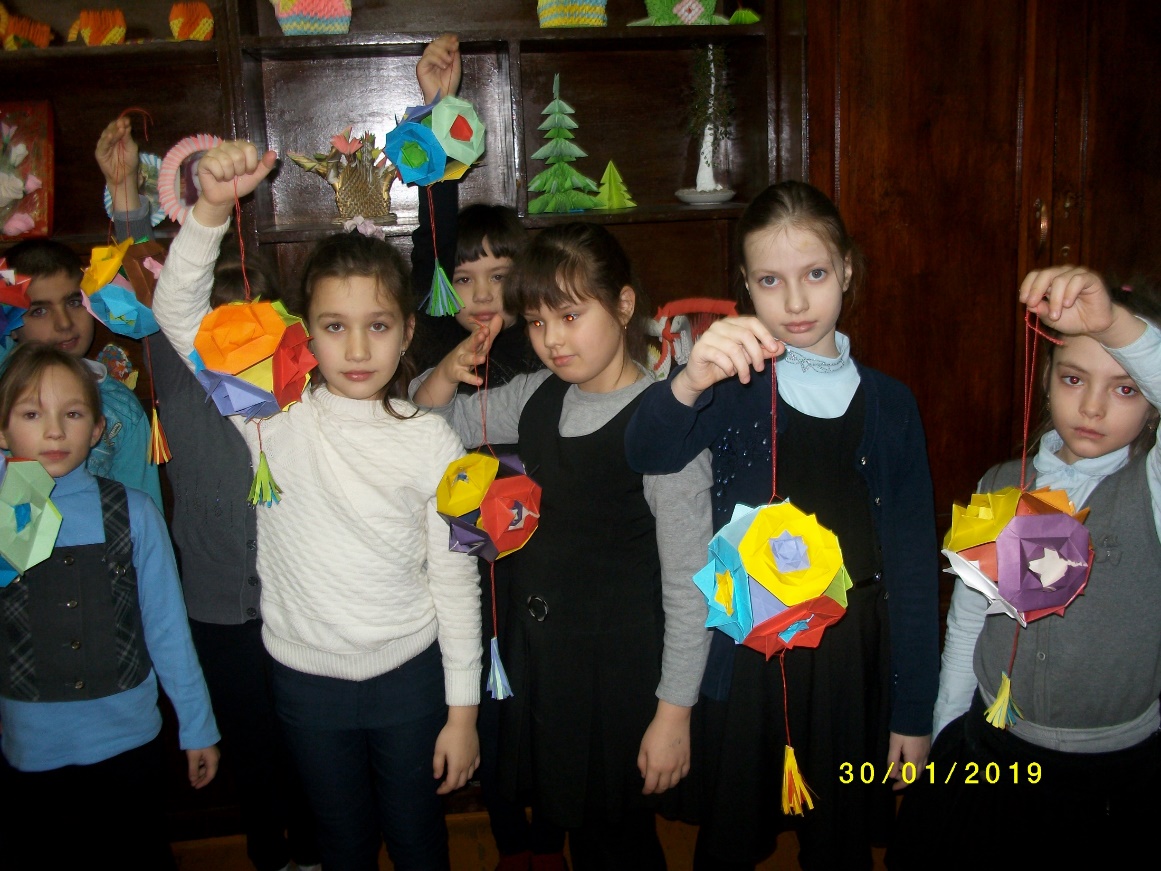 Занятие оригами оказывает положительное влияние на рост и более успешную учёбу.
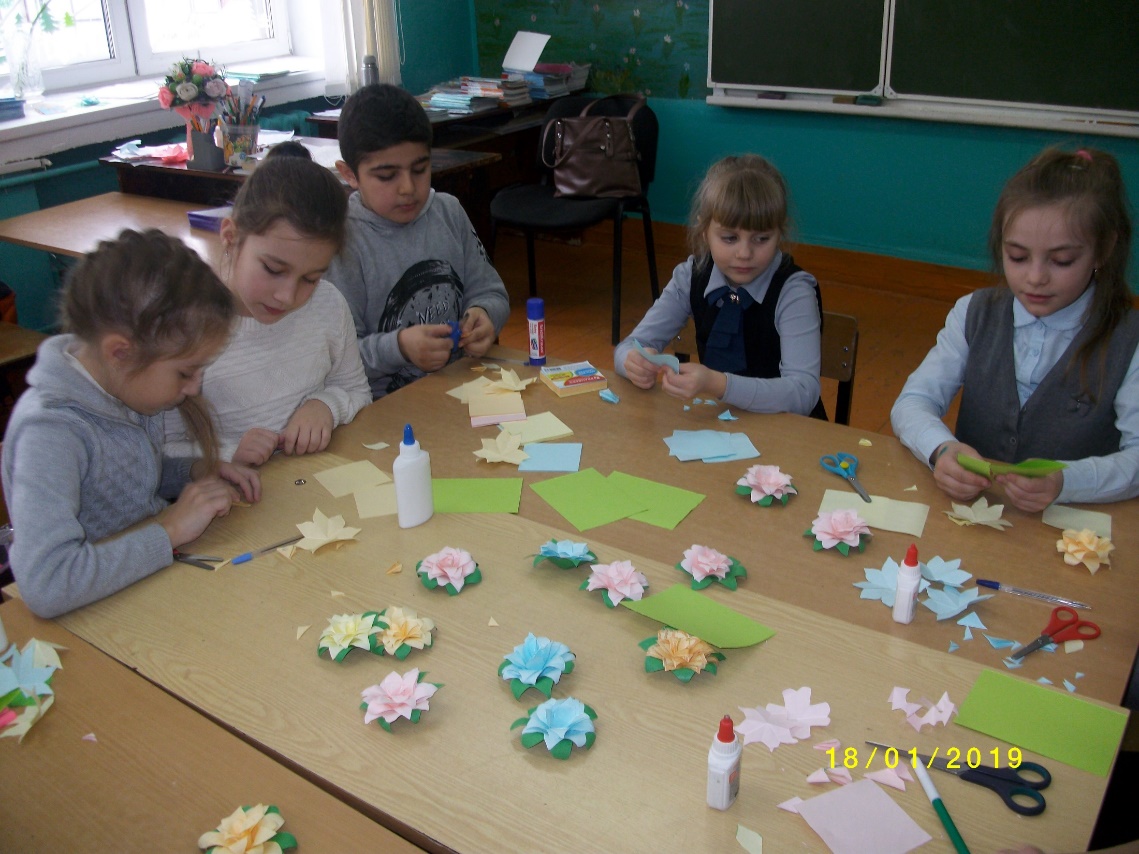 Ведь чтобы получилась красивая фигурка, нужны точность, внимание, сосредоточенность. Упражняет память, мышление, пространственное воображение, сообразительность.
В опросе приняло участие 50 учеников
Выводы:
Такие изумительные и совершеннейшие объекты современного мира, как кусудамы , мало изучены большинство учащихся не имеют  представления о их свойствах и областях применения. 
   Многие не знают и о лечебных свойствах кусудам,  кроме того, не знают и тех фактов, что можно украшать интерьер своей квартиры поделками , сделанными своими руками, не затрачивая на них много средств.
Таким образом, создание кусудам – это такое занятие, которое способно щедро дарить людям радость. 



Так хочется верить,  что люди все-таки будут пытаться делать мир краше, чище, уютнее, будут беречь свое здоровье и здоровье  своих близких. .И я верю, что поможет им в этом кусудама.
Многие ученики нашей школы осознают, что сделать такую красивую и очень полезную вещицу – дорого стоит. И действительно, в процессе её изготовления и любования на готовую вещицу может повыситься и уровень интеллекта, и самооценка любого.
Таким образом, в процессе своего исследования я убедилась, что нужно добывать интересную информацию, делиться ей с окружающими. 

Повышать и свой интеллект и интеллект тебя окружающих людей. И тогда мир станет красивее и лучше. И будет приятно осознавать, что я  к этому тоже причастна.